Interagency Council on Homelessness
Emergency Response & Shelter Operations (ERSO) Committee

10 May 2022
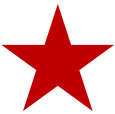 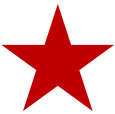 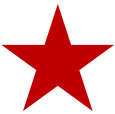 Meeting Agenda
Welcome & Agenda Review (5 mins)
Introduction & Agenda Review
Adoption of Prior Meeting Notes
Call for Partners Updates/Announcements
Shelter (Re)Design (75 mins)
Overall Proposed Process (10 mins)
Reviewing the Opportunities (10 mins)
Identifying System Needs and Preferences (65 mins)
Announcements and Reminders (as needed)
Summary and Adjournment (5 mins)
Kickoff/Orientation on HMIS Planning Process: May 17,  10:30 – 12 PM
Next ERSO Meeting: May 25,1 – 2:30 PM
2
Meeting Agenda
Welcome & Agenda Review (5 mins)
Shelter (Re)Design (75 mins)
Overall Proposed Process (10 mins)
Reviewing the Opportunities (10 mins)
Identifying System Needs and Preferences (65 mins)
Announcements and Reminders (as needed)
Summary and Adjournment (5 mins)
3
Shelter (Re)Design Process
4
Meeting Agenda
Welcome & Agenda Review (5 mins)
Shelter (Re)Design (75 mins)
Overall Proposed Process (10 mins)
Reviewing the Opportunities (10 mins)
Identifying System Needs and Preferences (65 mins)
Announcements and Reminders (as needed)
Summary and Adjournment (5 mins)
5
Opportunities Presented to Us
Planning for Recovery Funds
Shelter Redevelopment/Replacement Opportunities:
Starting with New York Avenue
To include Harriet Tubman and Adams Place Shelters
6
Opportunity | Planning for Recovery Funding
What kind of interventions do we need in our system?
Non-Congregate Shelter
Feedback received as part of 2/15 Strategic Planning & 2/28 HSG Solns committee meetings.  Given that COVID is likely entering an endemic phase and the community greatly appreciates the PEPV (i.e. NCS) model.  
FDBK: 
Have we had any thoughts in terms of capacity? So, smaller would be better but logistically not always practical.
PEPV is expensive as an intervention because of the embedded services that are onsite.  Thinking about this as being a spectrum and that not all populations we serve need every aspect/service that is currently available at PEPV.
FDBK: 
Can we consider apartment-style (Girard and Valley Place) vs hotel style?  
Also thinking about leveraging 50th Street for LGBTQ+ (owned by Coalition for the Homeless).  12-unit apartment units: 6 1-bedroom and 6 2-bedroom.
We should make sure that we survey the providers that are providing shelter in these unique shelter typologies!
Clients at Girard (which is used as bridge housing) have come from the congregate shelter locations and unsheltered histories of homelessness.  No-one is sharing bedrooms and clients have the ability to lock their door and have the ability to make use of a shared kitchen and cook/store food items.
Deeply Affordable Housing
Pilot proposed for Recovery Funding as part of Consolidated RFP.  Fleshing out the program model in response to feedback and questions received when the idea was introduced.
PSH Plus
Feedback received at 4/04 HSG Solns committee meetings. This is a program model that was fleshed out in 2021 but has yet to be funded.  Given the success of PEPV (i.e. NCS), with embedded primary and behavioral health supports, community advocates call for piloting PSH Plus.
Conversion of ES/TH Facilities
Proposed at 2/15 Strategic Planning & 2/28 HSG Solns committee meetings.  Proposed in reaction to the average occupancy rates of facilities in the Family and Veterans Subsystems due to successes in ending/preventing homelessness.  Similar successes are anticipated for the Singles Subsystem due to the influx of investments for ending/preventing chronic homelessness in FY22. Also, feedback that it may be easier for ES/TH facilities to convert to NCS first, and then over time, transition to either PSH or the Deeply Affordable Housing model.
7
Opportunity | Budgeted Shelter Replacement
Budgeted redevelopment/replacement for:
NY Avenue, Harriet Tubman and Adam’s Place
But 
Need to stop thinking of these as gender-specific shelters
FDBK: lots of positive votes for co-ed beds and specifically for couples
Need to consider how gender-neutral spaces are different from co-ed spaces.
FDBK: we will likely still need some portion of beds specifically designated for specific genders!  
Feedback from HT: clients don’t want to be a part of campus with other genders, including staff working at the facility
FDBK: how do we create flexible spaces that allow for singles and families as household composition is fluid for some of our locations.
Need to step back and think about our strategic vision
8
Opportunity | Budgeted Shelter Replacement
Key Questions/Considerations: 
What does it mean to have small, safe, service-enriched shelters that are trauma-informed for our single adults?
FDBK re small: 
Small has a direct impact on the number of facilities that we would need! 
We can ask the architect to help us think through how we design for a smaller, cozy, warm, and welcoming feeling!
FDBK re safe: 
safe for clients may translate to privacy, 
safe for shelter operators/providers/security might translate to visibility, line of sites, 
Let’s survey clients across the system because our clients also want to see as well.
FDBK re service enriched shelters: 
Choice and self-governance requires electrical engineering, so we need to think about and ask for what we want.
Is storage a service? It has to be bed bug and fireproof but also has to be lockable (?)  
Wi-fi for clients and plugs!!!
Access to food and food prep and safe storage for food.
What can we do for our most medically vulnerable who are sometimes passing as they are waiting for housing? (Respite beds?)
Healthy living, safe consumption 
Outdoor needs: 
Passive and active recreational spaces outside the facility. Can we include Gym as part of services or amentities
Accommodating our clients and recognizing that they are using drugs and alcohol
Parking is key! Especially when you are thinking about multiple uses and larger buildings.
Paying and training our service staff at a higher level.  Our staff needs resources to ensure they do not burn out. 
How are we building peer spaces for peer learning and interactions?
Transportation as a service! Especially if we cannot locate single shelters across all 8 wards. Our restrictions make it very difficult for our clients to visit family and friends.  
Areas that can be used and do not disturb other clients (especially is shared spaces), regardless of the hour
9
Opportunity | Budgeted Shelter Replacement
Key Questions/Considerations: 
FDBK: Co-ed shelter utilization.  Does this tell us what the demand is for these? Be careful about whether this tells us whether that specific location is in demand than typology.  
FDBK: Hypo sites have a lower threshold and there aren’t people that aren’t telling you what to do or requiring you to participate in services?
FDBK: our clients want to be in community! E.g. very limited folks took the offer to get placed at 801 East from Langdon Rec Center.
Access to the whole city!

What does the data tell us about our target population and their service needs?
FDBK: We need data on what our clients want!  Surveys, focus groups, etc.

How should the data on target population and service needs inform our building configurations/design?
10
Meeting Agenda
Welcome & Agenda Review (5 mins)
Shelter (Re)Design (75 mins)
Overall Proposed Process (10 mins)
Reviewing the Opportunities (10 mins)
Identifying System Needs and Preferences (65 mins)
Announcements and Reminders (as needed)
Summary and Adjournment (5 mins)
11
Identifying System Needs & Preferences
What do we want out of our design process?
Data Driven
Client’s voice
Front line voice
Lessons learned from DCG Replacement Efforts
Lessons learned from 801 East Shelter

What does Homeward DC say about shelter redevelopment and our plans for the Singles Subsystem?
Goal 3: re Capital and Program Improvements to Shelter Stock
Goal 4: re Reforming the Front Door for Individuals
12
Homeward DC: Goal 3 (pgs. 42 – 43)
Goal 3: Continue Capital and Program Improvements to Shelter Stock
Objective 3.2. Continue Replacement and/or Rehabilitation of Low-Barrier Shelter Facilities for Individuals
3.2.1 Complete construction of 801 East Men’s Shelter replacement facility (project already funded and work underway). 
3.2.2 Identify land, develop design concept, and complete construction of Harriet Tubman Women’s Shelter replacement facility (project already funded). 
3.2.3 Identify land, develop design concept, and complete construction of New York Avenue Men’s Shelter replacement facility (project already funded). 
3.2.4 Complete renovation work at Emery Shelter and Blair Shelter (work already funded). 
3.2.5 Develop plan to replace capacity of Adams Place Men Shelter.65 DHS DGS
3.2.6 In coordination with CCNV, develop plan in accordance with D.C. Act 20-502 (Plan for Comprehensive Services for Homeless Individuals at 425 2nd Street NW Act of 2014) to renovate or replace Federal City Shelter

Objective 3.3. Fill Gaps in Shelter System Capacity for Individuals
3.3.1 Create year-round co-ed shelter capacity to ensure all-adult households (e.g., adult siblings, a parent and adult child, domestic partners) can remain together.
3.3.2 Increase stock of medical respite beds for people experiencing homelessness who are discharged from hospital care with acute health conditions. (See also Strategy 9.1.5.)
3.3.3 Identify shelter solutions for individuals with pets. 
3.3.4 Create dedicated shelter programming for LGBTQ adults to ensure  people have choice and feel safe accessing emergency shelter.
3.3.5 Support the efforts of the Domestic Violence Response System to develop a strategic plan and bring more dedicated safe housing online for survivors fleeing domestic abuse. Continue efforts to improve system coordination and alignment
13
Homeward DC Goals for Reforming Front Door
Goal 4: Reform Front Door of System for Individuals
Objective 4.1. Develop System of Streamlined Intake for Individuals
Objective 4.2. Implement Diversion/Problem-Solving Conversations at All Points of Entry
Objective 4.3. Seek More Regional Collaboration to Improve System Efficiency and Client Opportunity (See also Objective 10.5.)
Objective 4.4. Continue to Enhance Street Outreach Services for Unsheltered Individuals
Objective 4.5. Enhance Shelter Operations and Case Management Services
14
Meeting Agenda
Welcome & Agenda Review (5 mins)
Shelter (Re)Design (75 mins)
Announcements and Reminders (as needed)
Summary and Adjournment (5 mins)
Kickoff/Orientation on HMIS Planning Process: May 17,  10:30 – 12 PM
Next ERSO Meeting: May 25,1 – 2:30 PM
15
Guidepost!
“We treat clients like children because its easier crowd management. If we are reimagining, we need to rethink how we are 'managing' who we are supporting”
~ Blair Copeland, Catholic Charities

“Our shelter rules are 10 years old.  If we are redesigning buildings, spaces, and programming, we also need to re-write our rules”
~ Amanda Chesney, Catholic Charities
16
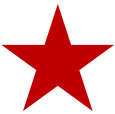 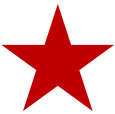 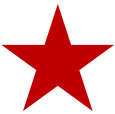